GRUPY POLOGRUPYSvazy
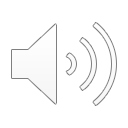 grupa
Grupou nazýváme množinu G spolu s binární operací na ní (značíme např. ), která se nazývá grupovou operací. 

Tato operace libovolným dvěma prvkům grupy a, b přiřazuje prvek téže grupy: a  b = c. 

Podle kontextu říkáme, že c je složení (součin, součet) prvků
 a a b.
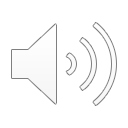 Grupová operace musí splňovat určité vlastnosti, axiomy grupy
uzavřenost: ( a, b  G): a  b  G

asociativita: ( a, b, c  G):  a  (b  c) = (a  b)  c

existence neutrálního prvku:                                                ( e  G) ( a  G): a  e = e  a = a

existence inverzního prvku:                                                 ( a  G) ( a−1  G): a  a−1 = a−1  a = e
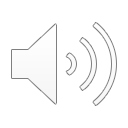 Definice grupy pomocí tří operací:
nulární operace (tj. konstanty) e představující neutrální prvek

unární operace −1, která každému prvku přiřadí prvek k němu inverzní

binární operace
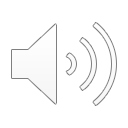 GrupoidMnožinu ( M ), na které je definována jedna binární operace () nazýváme grupoid a značíme ( M ; ).
Grupoid (M; ) se nazývá asociativní, právě když (∀x,y,z ∈ M)(xy) z = x (yz) – tj. operace na něm definovaná je asociativní. Pokud je grupoid asociativní, nazývá se pologrupa.
Grupoid (M; ) se nazývá grupoid s neutrálním prvkem, právě když (∃e ∈ M)(∀x ∈ M) ex = xe = x – tj. operace na něm definovaná má neutrální prvek. 
Grupoid (M; ) se nazývá grupoid s inverzními prvky, právě když 1 ∈ M ∧ (∀x ∈ M)(∃y ∈ M) xy = yx = 1 – tj. obsahuje jednotkový prvek a ke každému prvku take inverzní prvek.
Grupoid (M; ) se nazývá komutativní, právě když (∀x,y ∈ M) xy = yx – tj. operace na něm definovaná je komutativní.
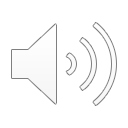 GrupoidMnožinu ( M ), na které je definována jedna binární operace () nazýváme grupoid a značíme ( M ; ).
Grupoid (M; ) se nazývá grupoid s krácením zleva, právě když (∀x,y,z ∈ M) (zx = zy ⇒ x = y).
Grupoid (M; ) se nazývá grupoid s krácením zprava, právě když (∀x,y,z ∈ M) (xz = yz ⇒ x = y).
Grupoid (M; ) se nazývá grupoid s krácením, právě když (∀x,y,z ∈ M) (zx = zy ⇒ x = y) ∧ (xz = yz ⇒ x = y).
Grupoid (M; ) se nazývá grupoid s dělením, právě když (∀x,y ∈ M)(∃u,v ∈ M) (xu = y ∧ vx = y).
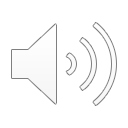 Teorie svazů
Částečně uspořádaná množina formalizuje uspořádání (určení pořadí některých prvků) na množině. Skládá se z množiny a binární relace popisující uspořádání jednotlivých dvojic prvků. 
Částečné uspořádání je binární relace  na množině G, která je:
 reflexivní: ( x, y, z  G) a  a
tranzitivní: (x  y)  (y  z)  x  z 

 antisymetrická: (x  y)  (y  x)  x = y
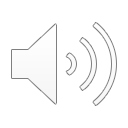 Maximum a minimum
Máme možinu X. Existuje číslo M z množiny X, tak že pro všechna x  X platí x  M. Číslo M nazýváme maximum množiny X označujeme ho maxX.
 
Máme možinu X. Existuje číslo m z množiny X, tak že pro všechna x  X platí m  x. Číslo M nazýváme minimum množiny X označujeme ho minX.
 
Každá konečná množina má maximum a minimum.
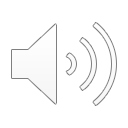 Ohraničení množiny
Množina X se nazývá zhora ohraničená, pokud existuje takové číslo B takové, že pro každé x  X platí x  B. 
 
Množina X se nazývá zdola ohraničená, pokud existuje takové číslo b takové, že pro každé x  X platí b  x. 
 
Číslo B nazýváme horním ohraničením množiny X a číslo b dolním ohraničením množiny X.
 
Množina ohraničená zdola i zhora sa nazývá ohraničená.
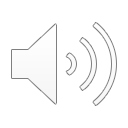 Supremum a infimum
Nejmenší horní ohraničení množiny X se nazývá supremum množiny X a značí se supX. 
 
Největší dolní ohraničení množiny X se nazývá infimum množiny X a značí se infX.
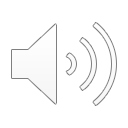 svazy
Definice: Uspořádaná množina, v níž ke každým dvěma prvkům existuje supremum i infimum, se nazývá SVAZ. 

SVAZ je uspořádaná množina (A, ), kde pro každé a, b  A existuje sup(a, b) a inf(a, b).

Nechť (A, ) je uspořádaná množina, kde  (a, b  A)  ((sup (a, b) = (a  b)  (inf (a, b) = (a  b)), pak (A, , ) je SVAZ a (A, ) a (A, ) jsou POLOSVAZY.
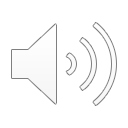 Operace ve svazu
Je-li dána uspořádaná množina (A, ), která je svazem, tj. existují suprema a infima každé dvojice prvků a, b  A. Pak sup(a, b) a inf(a, b) jsou dána jednoznačně a můžeme je tedy považovat za binární operace. Svaz budeme značit (A, , , ).

Označme a  b = sup(a, b); a  b = inf(a, b). Operace  se nazývá spojení, operace  se nazývá průsek.
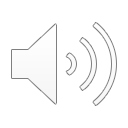 Operace ve svazu
Je-li dán svaz (A, ), pak pro operace  a  platí:
Pro každý prvek a  A platí:
a  a = a  a zároveň  a  a = a
Pro každé dva prvky a, b  A platí:
a  b = b  a  a zároveň  a  b = b  a
Pro každé tři prvky a, b, c  A platí:
a  (b  c) = (a  b)  c  a zároveň  a  (b  c) = (a  b)  c
Pro každé dva prvky a, b  A platí:
a  (b  a) = a  a zároveň a  (b  a) = a
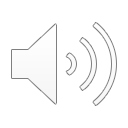